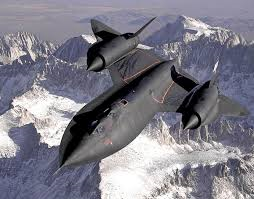 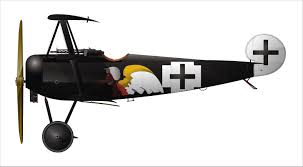 DRAG
Drag is the force that pulls back on most vehicles caused by air/water resistance.
Bernoulli’s principle
This principle is that if you make a low pressure area the high pressure rushes in to fill that gap.
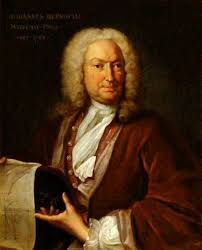 AIR FOIL
The shape of a plane wing or helicopter rotor with a curved front and sharp back.
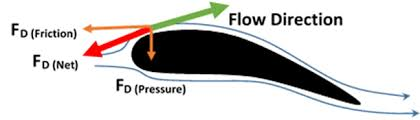 Thrust
Thrust is the force of a propeller{pulling} or jet engine{pushing} the plane to fly.
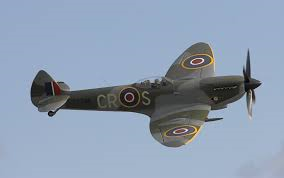 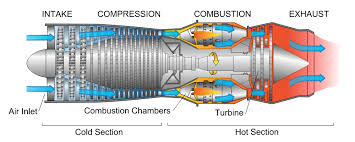